On Mining Mobile Apps Usage Behavior for Predicting Apps Usage in Smartphones
Date : 2014/04/01
Author : Zhung-Xun Liao, Yi-Chin Pan, 		    Wen-Chih Peng,  Po-Ruey Lei
Source : CIKM’13
Advisor :  Jia-ling Koh
Speaker : Shao-Chun Peng
Outline
Introduction
Method
Experiments
Conclusion
2
Introduction
Motivation
Proliferation  of  Mobile applications

 Predicting Apps usage facilitates fast Apps launching, intelligent user experience, and power management in smartphones.
3
Existing approaches
Collect a bunch of different types of sensor
Energy and storage consumption 
Noise data
4
Purpose
Propose a Temporal-based Apps Predictor, called TAP, which dynamically lists k Apps which are most likely to be used.
5
Framework
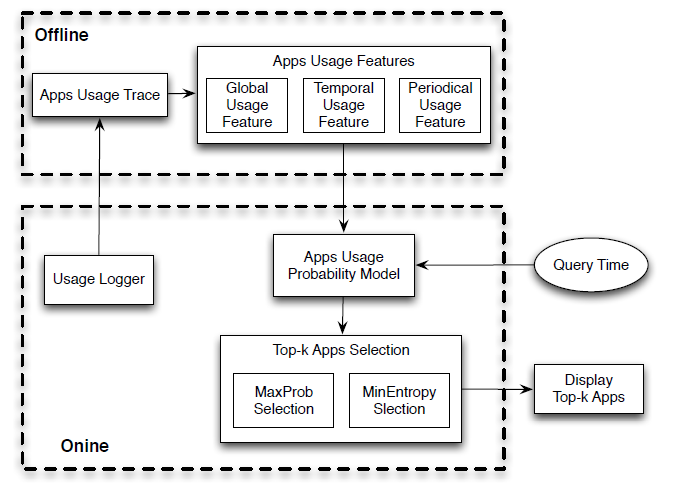 6
Outline
Introduction
Method
Experiments
Conclusion
7
Mobile Applications Features
Global usage feature
Records the global usage count of each App
Temporal usage feature
Records the usage counts regarding to a specific temporal bucket
Periodical usage feature
Reveals the usage periods of each App
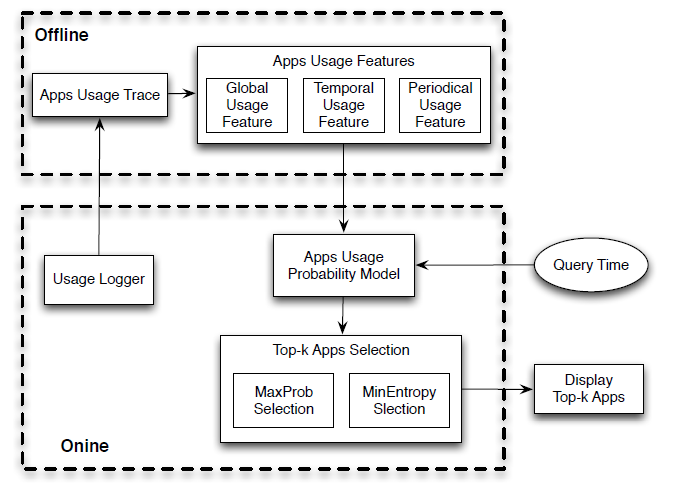 8
Notation
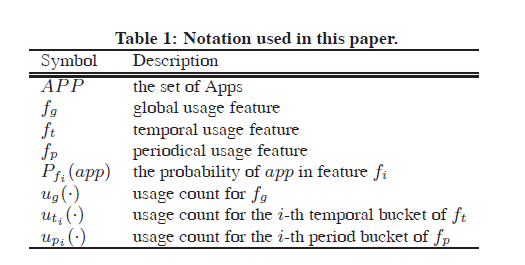 9
Global usage feature
the usage behavior of the Apps who are used frequently in the global
fg(app) =< ug(app) >
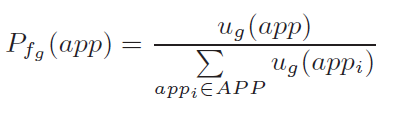 10
Temporal usage feature
A user would more likely use the Apps which are used in the same temporal bucket as qt.
f(app) =< ut1 (app), ut2 (app), . . . ,ut24 (app) >
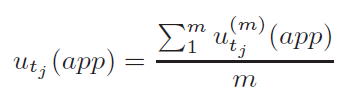 Bucket 08:00~09:00
4/1
Gmail:10
Alarm:12
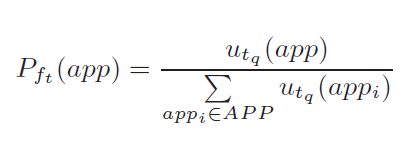 Gmail:20
Alarm:8
Bucket 08:00~09:00
4/2
11
Periodical usage(period)
References: On periodicity detection and structural periodic similarity
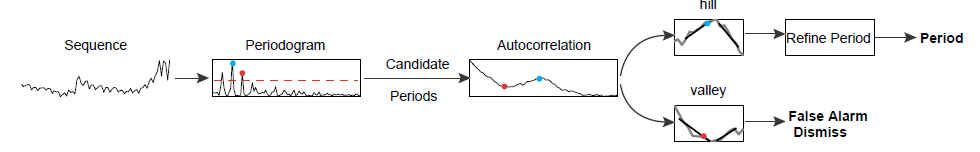 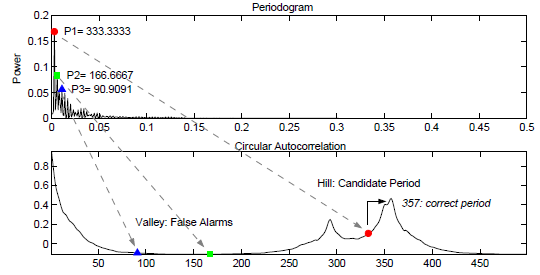 for the query ‘Easter’ for 1000 days after the beginning of 2002
12
Periodical usage feature
The usage periods of each App
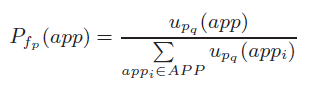 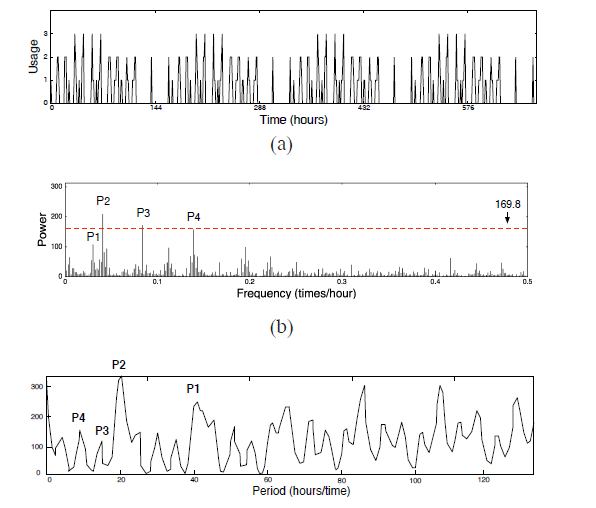 use APP
1 hour ago
T(APP)=3(hour)
Now
10:00
Put into
Bucket 12:00~
13
probability model
use the probability model of app when the query time falls into the q-th bucket of its period
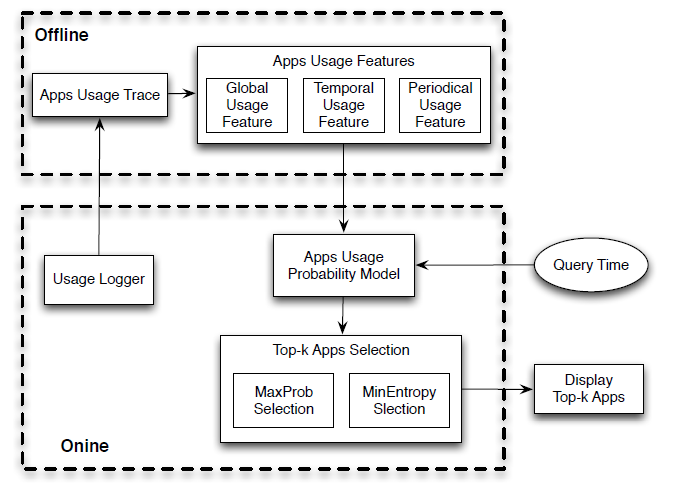 14
Top-K Selection
MaxProb selection
MinEntropy selection
15
MaxProb selection
uses the maximum probability over three features as the usage probability of the App
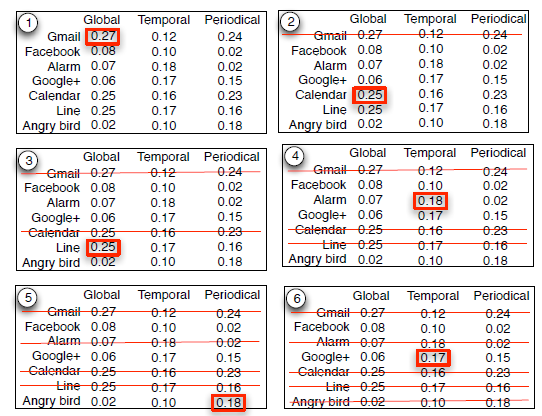 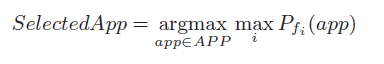 cross-feature comparison 
dominated by single feature
16
MinEntropy selection
select  the maximum probability from the features which has the minimum entropy
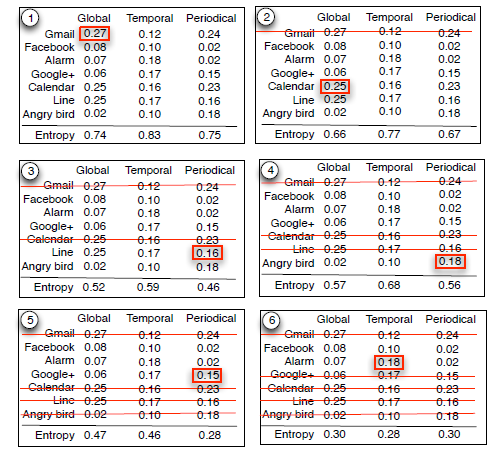 entropy=−(0.27 × log 0.27 +0.08 × log 0.08 + 0.07 × log 0.07 + 0.06 × log 0.06 +0.25 ×log 0.25 + 0.25 × log 0.25 +0.02 × log 0.02) = 0.74
17
Outline
Introduction
Method
Experiments
Conclusion
18
Data set
Small:15 participants’ usage traces from July to December in 2010
Large:80 participants from October 2009 to February 2011. 
Each dataset is separated as 60% for training and 40% for testing
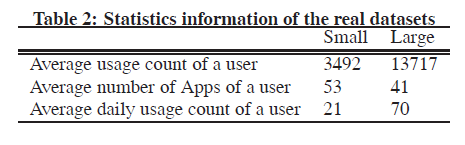 19
baseline
input of existing works are very different from ours in this paper
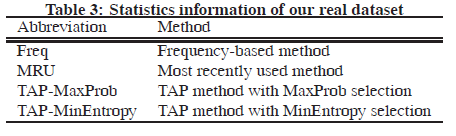 20
Experiments
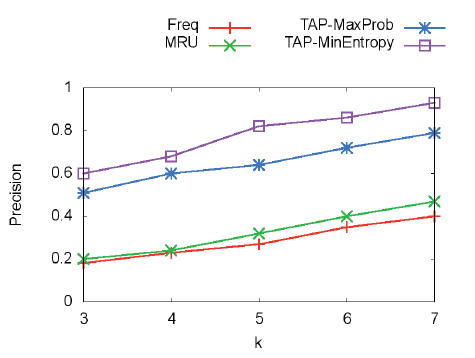 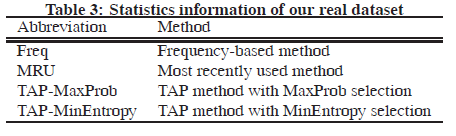 21
Experiments
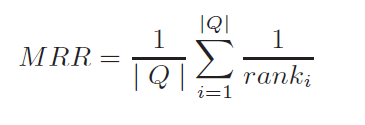 MRR=(1/3+1/2+1/1)/3
22
Experiments
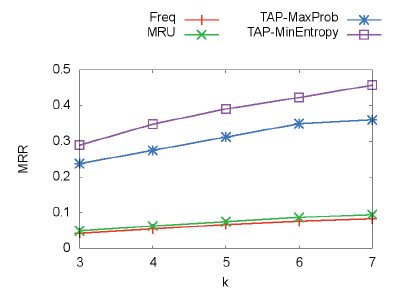 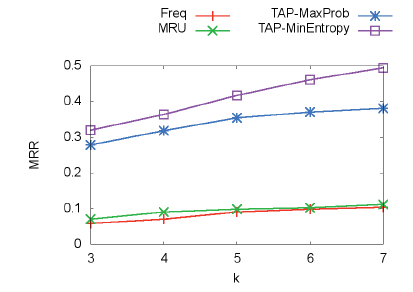 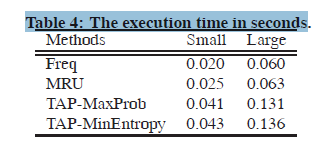 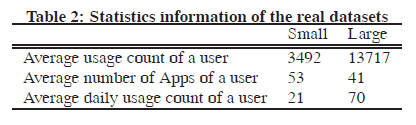 23
Outline
Introduction
Method
Experiments
Conclusion
24
Conclusion
propose a Temporal-based Apps predictor to predict k Apps which are most likely to be used at a given query time
Propose two selection algorithms, MaxProb and MinEntropy
25